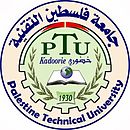 Faculty of Arts and Educational sciences
Languages Department
English Language (1)
(15200106)
1
Instructor: Dr.Adli Odeh
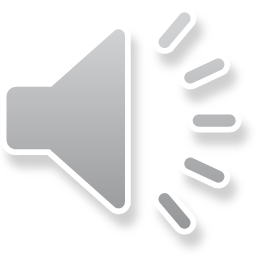 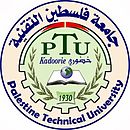 What is Active Voice?
2
What is Active Voice?
Describes a sentence where the subject performs the action stated by the verb

In the active voice, the object receives the action of the verb

e.g. Children eat apples.

He built this house in 1990.
.
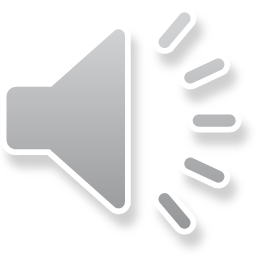 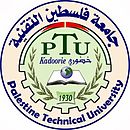 What is Passive Voice?
3
What is Passive Voice?
1-Describes a sentence where the subject is acted upon by the verb,
2- In the passive voice, the subject receives the action of the verb 
3-The object of the active verb becomes the subject of the passive verb
e.g. Apples are eaten by children.
This house was built in 1990.
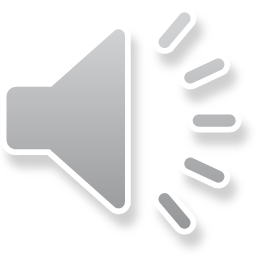 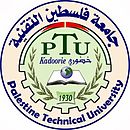 How to rewrite Active Voice sentences in Passive Voice?
4
1- In Passive Voice, the object of the active sentence becomes the subject 
2- In Passive Voice, the subject of the active sentence becomes the object
Form: to be + past participle 
Active:  Children eat apples. 
Passive : Apples are eaten by children.
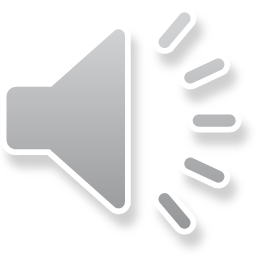 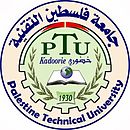 Active Voice & Passive Voice
5
Voice is a form of verb
 1- It shows whether the subject does something or has something done to it.
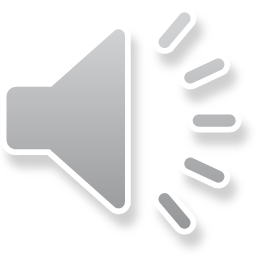 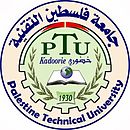 Using the Passive
6
1- The active voice is used when the subject( the doer of the action is to be made prominent.
2- The passive voice is used when the person or thing acted upon is to be made prominent.
In Short:
We use an active verb to say what the subject does.
We use a passive verb to say what happens to the subject.
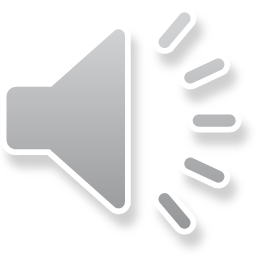 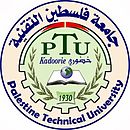 Examples
7
Active                                               Passive
1-Mary helps the boy.            The boy is helped by Mary.
2-Mary is helping the boy.     The boy is being helped by Mary.
3- Mary has helped John.      John has been helpedby Mary.
4- Mary helped john,              John was helped by Mary.
5.- Mary was helping John.    John was being helped by Mary.
6- Mary had helped John.       John had been helped by Mary.
7- Mary will help John.               John will be helped by Mary.
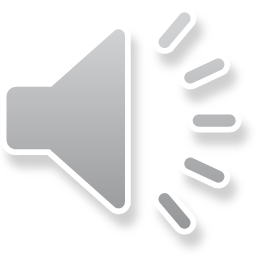